令和３年度　男女共同参画の推進にかかる主な施策
資料４
あらゆる分野における女性の活躍
安全・安心な暮らしの実現
■ 政策・方針決定過程への女性の参画促進
【新】女性活躍推進戦略事業                   1,000万円
　企業における女性活躍を推進するため、県内企業の
　実態調査や官民連携による戦略会議を設置
・県の審議会等への女性委員の参画促進
・県庁の女性職員の登用促進
・女性活躍・中小企業支援事業　　　      386万円
 101～300人の企業への社会保険労務士の派遣、企業向け策定研修会の開催

【拡】煌めく女性リーダー塾　　        590万円
新たに女性幹部候補を対象
としたコースを新設するなど、
業種・職種の枠を超えた
ネットワークを構築



・煌めく女性ﾘｰﾀﾞｰ出前講座事業　　　　65万円
県内の女子学生等と県内企業の
女性管理職等による座談会を実施
■ 男性中心型労働慣行の見直し
・中小企業の働き方改革モデル
　　　　　　　　　　取組事例創出事業 　1,200万円
　実践モデル企業を選定の上、伴走支援型コンサルティ
　ングによる取組みを横展開

【新】テレワーク普及促進事業　　　　　　500万円　
　テレワークを導入する利点を紹介し、普及を促進
　また、ＩＴ人材の育成研修を実施

【拡】働き方改革県民運動推進事業 　  450万円
　働き方改革運動の実施、女性活躍、働き方改革、男性　
　の家事育児参画に取り組む企業を顕彰

【拡】Good!! Work & Life とやま促進事業
　　「イクボス企業同盟とやま」加盟団体の　　　200 万円　
　　働き方推進のための講演会、座談会等の開催
■ 誰もが安心して暮らせる環境の整備

・病児・病後児保育促進事業　　 250万円 
　 新規開設施設への運営支援（Ｈ㉚～累計４施設）

・保育所等保育料軽減事業　　1億4,138万円
   国の保育料無償化対象とならない0～2歳児の
   保育料について、
　　・低所得世帯の第1子、第2子の保育料無償化・軽減　 　  
　　・第3子以降の保育料原則無償化

・保育所等副食費軽減事業　　　　 3,295万円
  市町村と連携し、一定の所得の多子世帯の3～5歳児
  について副食費を軽減

・事業所内保育施設推進事業　　  2,180万円
・放課後児童ｸﾗﾌﾞの運営支援　　　　　　　　　
　クラブの運営や18時超の開設等を支援
    
・ひとり親家庭子育てｻﾎﾟｰﾄ事業　   259万円
  放課後児童クラブやﾌｧﾐﾘｰ･ｻﾎﾟｰﾄ･ｾﾝﾀｰの利用料
　を助成

【拡】子ども・若者総合相談センターの運営　　
　新たにＳＮＳによる相談を実施　　　　　　880万円

【拡】家族でハッピー！
　産後ヘルパー派遣モデル事業  　 550万円　　　
  産後２か月までの間の家事サポート利用を支援
　県内10市町村程度でモデル実施
4億
9,421万円
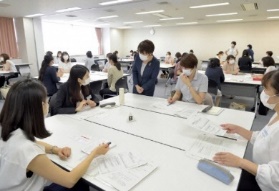 ■ 生涯を通じた健康支援
【拡】不妊治療費助成事業（一部補正）　　　　　　　　      　　
　　　　　　　　　　　　　　　　　　　 9億2１6万円 
  国の制度拡充に対応し、県制度も拡充
　助成額：１回30万円まで 助成回数：１子毎リセット可　

【拡】不育症治療費助成事業 　   　533万円 
　 国の新たな制度に対応し、一部の保険適用外の検　
　 査費用についても支援

・不安を抱えた妊婦支援事業　　　 552万円
　妊娠・出産の悩み相談、産科受診同行等を支援

【新】切れ目のない子育て支援機関
　　　　　　  ネットワーク強化事業   100万円
　県内市町村における保健・医療・福祉の連携強化　
　による子育て支援の充実に向け、研修会を開催
■ 男女間の暴力の根絶
【新】DV等困難を抱える女性の
         自立支援パイロット事業　 1,120万円
【新】男性相談員による男性DV被害者等のための
　　　　　　　　　　　　　　　　　 電話相談事業　 60万円　
・とやまﾊﾟｰﾌﾟﾙﾘﾎﾞﾝｷｬﾝﾍﾟｰﾝ　　　　142万円
・医療機関ＤＶ対策強化事業　　 　 120万円
・ＤＶ被害者支援セミナーの開催　 　33万円
・ＤＶ被害者支援県民協働事業　　　 82万円
・デートＤＶ予防啓発出前事業（共生ｾﾝﾀｰ）
・女性相談センターの運営
・性暴力被害ワンストップ支援センター
　とやまの運営
■ 男性の家事・育児・介護参画の促進
・みんなで子育て 
　　　ベビーシート等設置促進事業　 　320万円　
　商業施設などの男性トイレ等への設置支援など、 　
　男性を含めた家族みんなでの育児参画を促進

・家族でハッピー！
　　家事・育児分担キャンペーン　　700万円　　　　
  男性の積極的な家事・育児参加など、家庭内での
　家事・育児分担を考えるキャンペーンを実施

【新】男性の家事･育児参画推進ｷｬﾝﾍﾟｰﾝ事業
　  職場での働き方･休み方改革や男性の家事･育児参画促進に
　　取り組むﾜｰｸﾗｲﾌﾊﾞﾗﾝｽ改革ﾁｬﾚﾝｼﾞ事業　　　　　　500万円
　
・ライフデザイン応援出前講座            49万円
 学生向けの出前講座（３回）
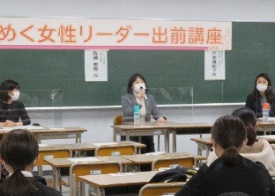 ■雇用環境の整備と女性のチャレンジ支援
・女性就業支援センターの運営　 　　1,620万円
　女性就業支援センターにおいて
　潜在的な女性求職者の開拓、
　子育て中の女性向けの仕事の
　切り出し、マッチング等を実施



【拡】 女性の多様な働き方支援事業　　550万円 
　スキルを身に着けるセミナー等の実施、企業との仕事
　のマッチング等により、柔軟な働き方と活躍を支援


・女性のキャリアデザイン応援事業 　　279万円 
　女性のライフイベントに応じた切れ目のないキャリア形成
　のための講座・セミナー等を開催
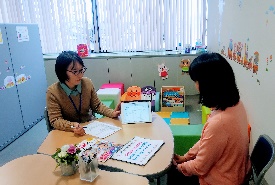 男女共同参画社会の実現に向けた基盤の整備
■ 男女の人権の尊重
・人権に関する啓発の推進
・富山県男女共同参画
　推進員を対象とした
　研修会の実施
■ 男女共同参画の視点に立った制度・　  慣行の見直し、意識の啓発
･とやまの小中・高校生ライフプラン教育の充実 
・サンフォルテフェスティバル（共生ｾﾝﾀｰ）
・サンフォルテカレッジﾞ等の開催（共生ｾﾝﾀｰ）
■理工系分野等における女性の活躍推進
・農業・農村男女共同参画推進事業　　　　　　　34万円
　 農山漁村女性活躍プランに基づいた男女共同参画の推進や若手女性農業者の育成
・がんばる女性農業者支援事業          928万円
　 農村女性の起業活動を発展段階に応じて支援

・建設業女性活躍支援事業                210万円
　 建設企業における女性活躍推進を図るため、現場見学会・座談会
　　の 開催や、労働環境改善への支援、高校生等へのPR
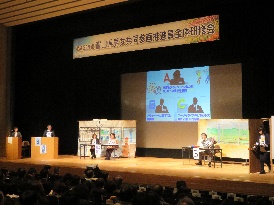 ■地域活動における男女共同参画の推進
・富山県男女共同参画推進員の活動
【拡】女性や若者をはじめとする
　　　　     　  消防団加入促進事業　 　500万円
  消防団活動をPRし、消防団員の確保や消防団加入を
  促進
推進体制の整備・強化
・富山県民共生ｾﾝﾀｰ（ｻﾝﾌｫﾙﾃ）との連携
・とやま県民活躍・働き方改革推進会議
・女性の活躍推進委員会
・富山県男女共同参画審議会